Perspective Text Boxes – Slide Template
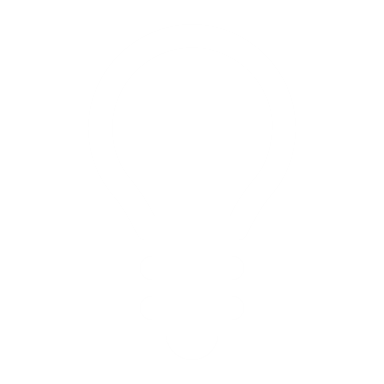 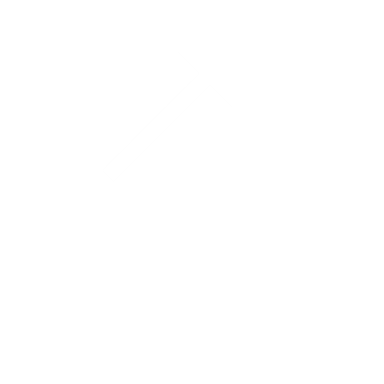 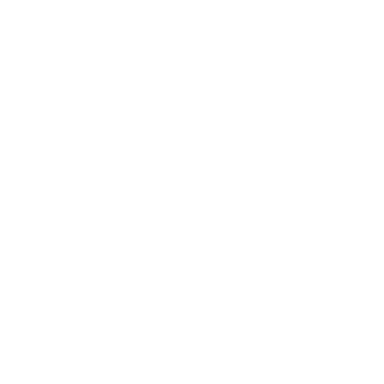 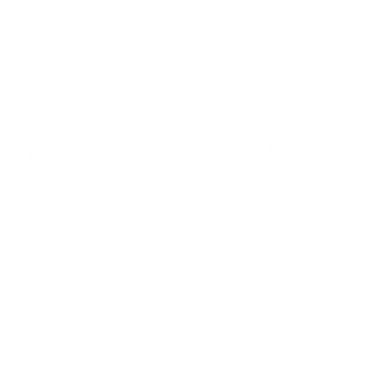 Text Here
Text Here
Text Here
Text Here
Text Here
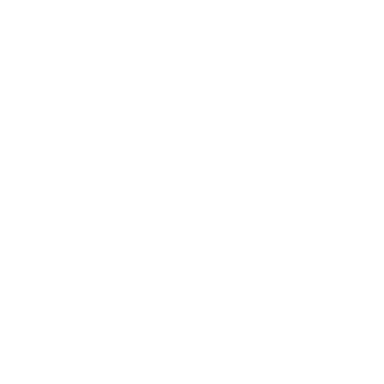 You can type your contents here. Obviously, this graphic will suit your presentation slide to discuss with your audience.   pharetra proin egestas arcu.
You can type your contents here
You can type your contents here. Obviously, this graphic will suit your presentation slide
You can type your contents here. Obviously, this graphic will suit your presentation slide to discuss with your audience.   pharetra proin egestas arcu.
You can type your contents here. Obviously, this graphic will suit your presentation slide
Perspective Text Boxes – Slide Template
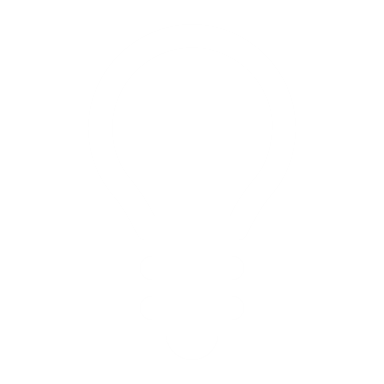 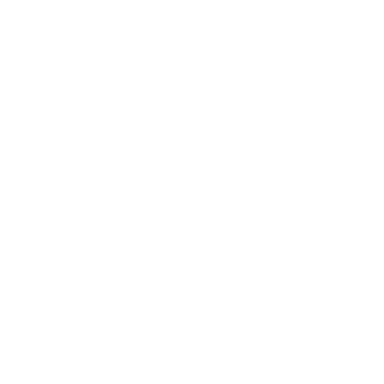 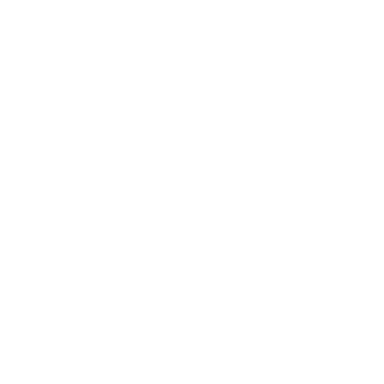 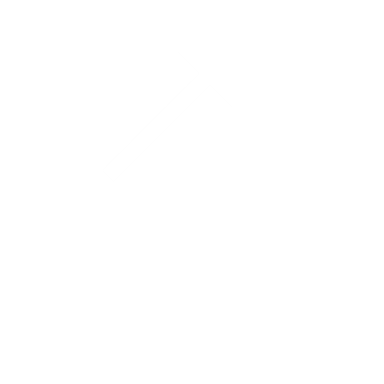 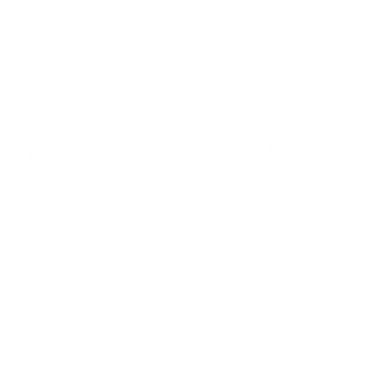 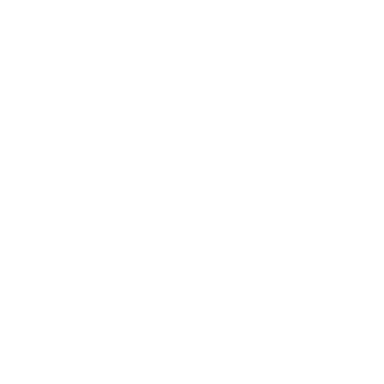 Text Here
Text Here
Text Here
Text Here
Text Here
Text Here
You can type your contents here. Obviously, this graphic will suit your presentation
You can type your contents here. Obviously, this graphic will suit your presentation
You can type your contents here.
You can type your contents here.
You can type your contents here. Obviously, this graphic will suit your presentation
You can type your contents here. Obviously, this graphic will suit your presentation
Perspective Text Boxes – Slide Template
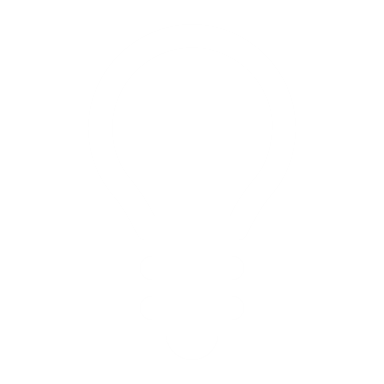 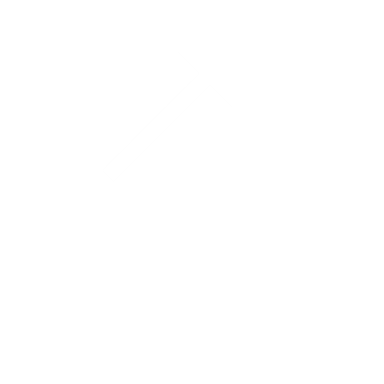 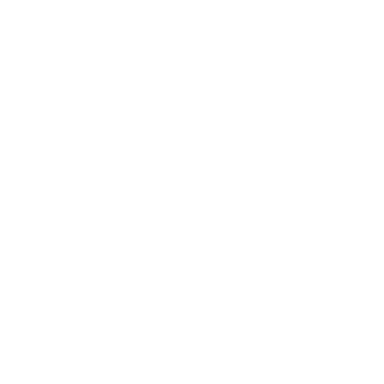 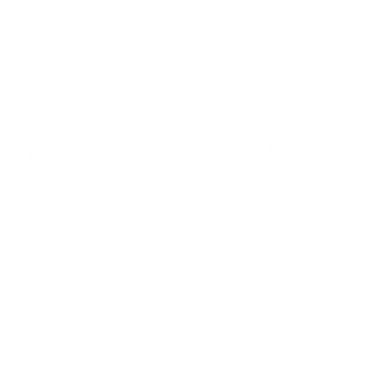 Text Here
Text Here
Text Here
Text Here
Text Here
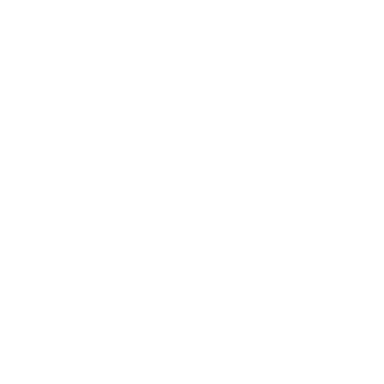 You can type your contents here. Obviously, this graphic will suit your presentation slide to discuss with your audience.   pharetra proin egestas arcu.
You can type your contents here.
You can type your contents here.
You can type your contents here. Obviously, this graphic will suit your presentation slide
You can type your contents here. Obviously, this graphic will suit your presentation slide to discuss with your audience.   pharetra proin egestas arcu.